Ignition system:
The combustion in a spark  ignition  engine is initiated by an electric al  discharge across  the electrodes  of a  spark plug, which usually occurs from 100  to 300 before TDC depending upon the  chamber geometry and operating  conditions.

The ignition system provides a spark of  sufficient intensity to ignite  the air-fuel  mixture at the predetermined position in  the engine cycle under all speeds and  load conditions.
In a four-stroke, four cylinder engine  operating at 3000 rpm, individual cylinders  require a spark at every second revolution,  and this necessitates the frequency of firing  to be (3000 / 2) x 4 = 6000 sparks per minute  or 100 sparks per second. this  shows that  there is an extremely short interval of time  between firing impulses.

Automotive engines are usually  cranked by a small electric motor, which  is better known as a starter motor, or  simply a starter. The starter motor for SI  and CI engines operates on the same  principle as a direct current electric  motor.
Modern ignition system:
The development of high	speed, high compression internal combustion engine  requires a reliable high-speed ignition  system. This is met by a high-tension ignition  system that uses a spark plug as the source  of ignition. The electric al energy to the spark  plug is supplied by one of the following  systems  and is termed accordingly.

Battery ignition system
Magneto ignition system
Electronic ignition system
1. Battery ignition system
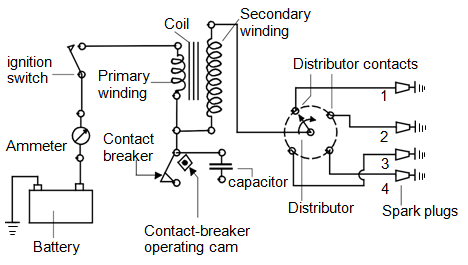 The primary circuit consists of the battery,  ammeter, ignition switch, primary coil  winding, capacitor, and breaker points. The  functions of these components are:
Battery	:  provides the power to run the system.
Ignition switch	:  allows the driver to turn the system on and off .  
Primary  coil       :  produces	the	magnetic	field	to	create	the high voltage in     
                                     the secondary coil.

Breaker points	:	a mechanic al switch that act s as  the triggering mechanism.

 Capacitor              : protects the points from burning out. 

Contact Breaker    :     Breaking the primary circuiting of ignition coil.

Induction Coil         : induction coil is iron core wrapped with primary and secondary    
                                       windings.
The secondary circuit converts magnetic  induction into high voltage electricity to jump  across the spark plug gap, firing the mixture at the  right time. The functions of the components are:
2.Magneto ignition system:
The high powered, high speed spark  ignition engines like aircraft, sports and  racing cars use magneto ignition system.  The basic components of a magneto ignition  system consist of a magneto, breaker points,  capacitor, ignition switch, distributor, spark  plug leads, and spark plugs.
Magneto can either be rotating armature  type or rotating magneto type. In the former,  the armature consisting of the primary and  secondary windings all rotate between the  poles of a stationary magneto, while in the  second type, the magneto revolves and the  windings are kept stationary.
Magneto ignition system
(with rotating magnets)
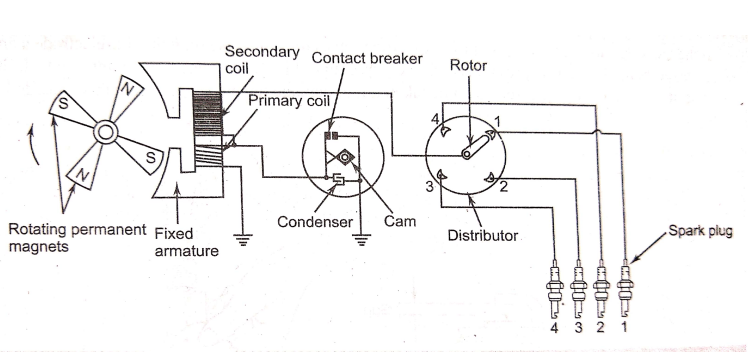 3. Electronic ignition system
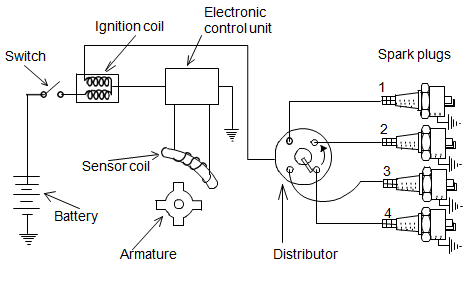 The disadvantage of the mechanic al  system is that it requires regular  adjustment to compensate for wear, and  the opening of the contact breakers,  which is responsible for spark timing, is  subject to mechanic al   variations.
In addition, the spark voltage is also  dependent on contact effectiveness,  and poor sparking may lower the engine  efficiency. Electronic ignition system has  solved these problems.
In this system, the contact breaker points  are replaced by an angular sensor of some  kind - either optical, where a vaned rotor  breaks a light beam, or  more commonly  using a hall effect sensor, which responds to  a rotating magnet mounted on a suitable  shaft.
The sensor output processed by a suitable  circuitry is then used to trigger a switching  device such as a thyristor, which switches a  large flow of current through the coil.
The rest of the system (distributor and spark  plugs) remains the same as that  of the  mechanic al system. The lack of moving parts  compared with the mechanic al system leads  to greater reliability and longer service  intervals. In some older cars, it was usually  possible to retrofit an electronic ignition system  in place of the mechanic al one.
SPARK PLUG:
the spark plug is a part of the ignition system which sends high voltage into the combustion chamber to create a spark which causes the compressed air fuel mixture to burn.
the main parts are as follows:
1. Terminal: the top of the spark plug contains a terminal which is connected to a high tension wire through which high- current voltage current from the ignition system flows.
2. Insulator: the main function of the insulator is to provide the mechanical support for the center electrode,( preventing escape of high voltage from the electrode).
The most widely used insulator is made of aluminium ceramic.
The aluminium ceramic offers high heat conduction ratio, electrical insulation, corrosion resistance and durability against sudden cooling.
3. Steel shell: the steel shell has threads that allow the spark plug to be tightened into the combustion chamber and a hexagonal fitting is provided on the outside of the shell.
4. Center electrode: the center electrode is connected to the terminal through an internal wire(resistor) .
The tip can be made of a nickel alloy containing very small amount of manganese, silicon and chrome.
5. Ground or side electrode: the side electrode is made from high nickel steel and is welded to the side of the steel shell.
The side electrode also runs very hot, especially on projected nose plugs.
6. Seal: the spark plug mounted in the combustion chamber is subjected to extremely high pressures.
The seal ensure that there is no leakage from the combustion chamber.
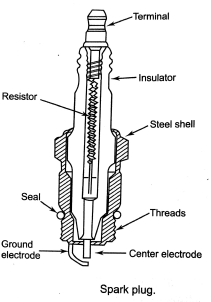 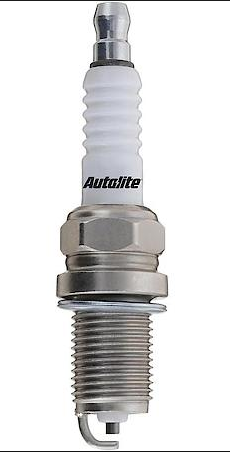 BATTERY:
A  battery in automobiles is an electrical device which produces electricity(current) through chemical action inside it.
The battery does not store electricity as electrons but stores as in the chemical form.
The electrical energy produced in the battery by the chemical reaction that occurs between two dissimilar plates that are immersed in an electrolyte solution.
The automotive batteries are rechargeable, they can also convert an electrical current into chemical energy and stores that energy until it is needed.
TYPES OF BATTERIES:
The following four types of batteries are used in automobiles:
Lead- acid battery
Alkaline- battery, which may be
Nickel-iron type, ii)nickel-cadmium type and iii) silver-zinc type
3) Non- conventional battery which may be
i)Zinc-air battery,  ii) sodium-sulphur type and lithium- chlorine type
4) Dry charge battery.
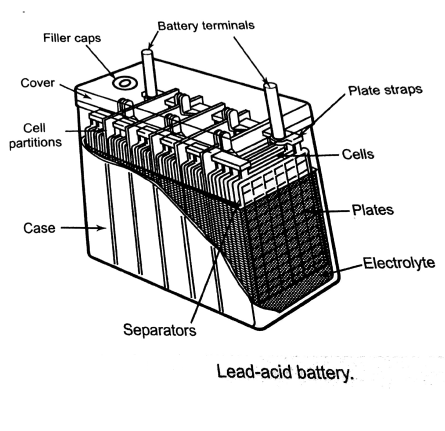 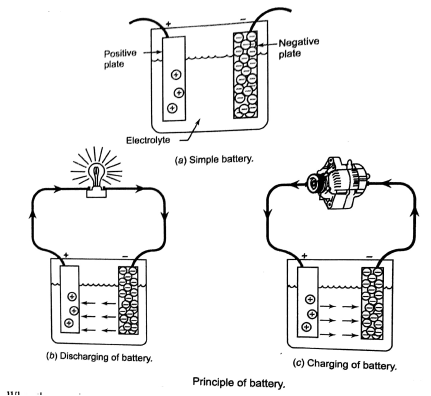 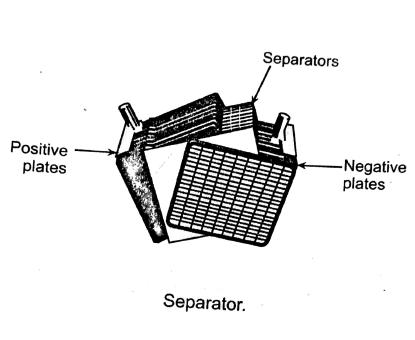 CONSTRUCTION OF BATTERY:
1. Battery Box: battery box is made of hard rubber having inside three or six cell compartments. 
 The capacity of the each cell is 2 volts.
The bunch of battery plates having positive and negative plates are separators and place in compartments.
Then by placing cover it is covered by cell cover.  This cover has three holes for negative, positive and third for vent plug.
2. Battery plates: Each cell has set of positive and negative plates and each are separated by separator.
There is one more plate of negative than positive in each cell.
These plates are made of lead in the form of grids.
Positive plates lead peroxide (PbO2)is pasted and has chocolate color while negative plate lead antimony is pasted  and of grey color.
3. separator: separators are placed in between negative and positive plates.
Separators made of wood or plastic are place so that plates should not touch each other.
4. Electrolyte:  it is made 64% of distilled water(H2O) and 36% of sulphuric acid (H2SO4).
5. Vent Plug: when battery charge or discharge then chemical action takes place and gases formed and to release the gases a small holes are made in it.
Charging system: The automotive storage battery is not capable of supplying the current for a long period of times, as per demand of electrical system. Thus every vehicle is equipped with a charging system.
The basic purpose of the charging system is to convert the mechanical energy into electrical(electricity) energy to recharge the battery and to operate the other electrical systems.
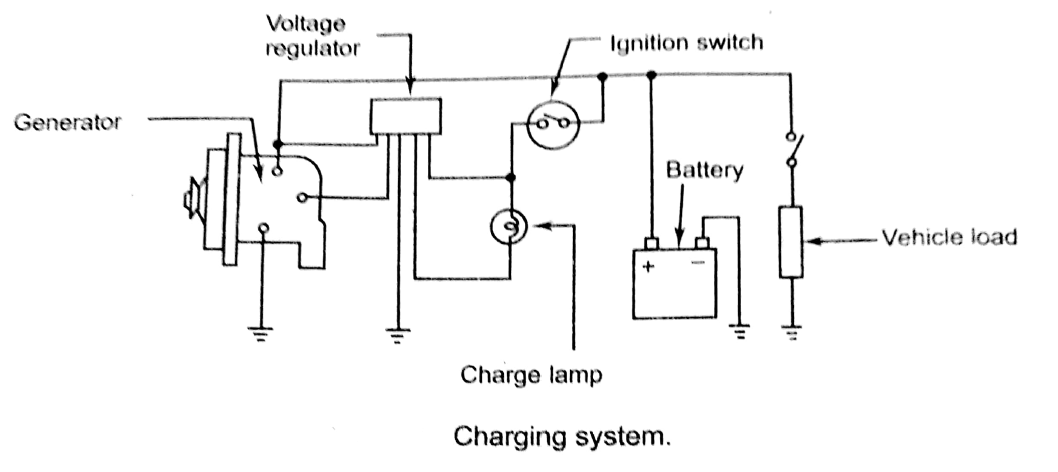 The following main component are consist in charging system:

Battery: the charging system supplies direct current to the battery for charging. 
During charging, the battery changes electrical energy from the generator into chemical energy. The active materials of the battery are stored.
The battery also act as a shock absorber or voltage stabilizer in the system to prevent damage to sensitive components in the electrical vehicles electrical system.

Generator: It is the most important component of the charging system. It converts mechanical energy from engine into electrical energy. 
The mechanical energy is transferred from the engine to generator by grooved drive on a pulley arrangement.
When rotated , it generates electricity by electromagnetic induction.

Drive belt: the generator is driven from the engine by means of a drive belt.

4.     Voltage regulator: It controls the amount of electrical energy produced.
Without a regulator the generator will always operate at its highest output.
This may damage certain components and overcharge the battery. 
The regulator controls the generator output to prevent overcharging or undercharging.
5. Charging indicator( lamp or gauge): It indicates whether the system is being charged or not.
 The charging indicator device most commonly used as simple on/off warning lamp.
It is normally “off”, it lights when the ignition is turned “on” for a check of the lamp circuit.

6. Ignition switch: It is used for starting the engine. When the ignition switch is in on position, battery  current energizes the generator.
STARTING SYSTEM:
The internal combustion engine used in automobile is not capable of self starting.
The starting system rotates the engine until it can continue itself.
The starting system is a combination of mechanical and electrical parts that work together to start the engine.
 the starting system is design to convert electrical energy from battery into mechanical energy in the starting motor.
 This motor then transfers the mechanical energy, through gears, to the flywheel on the engines crankshaft.
The basic starting system consists of the following parts:
1. Battery, 2. Ignition switch, 3. Magnetic switch( either an electrical relay or a solenoid),
4. Starter motor, 5. Safety switch.
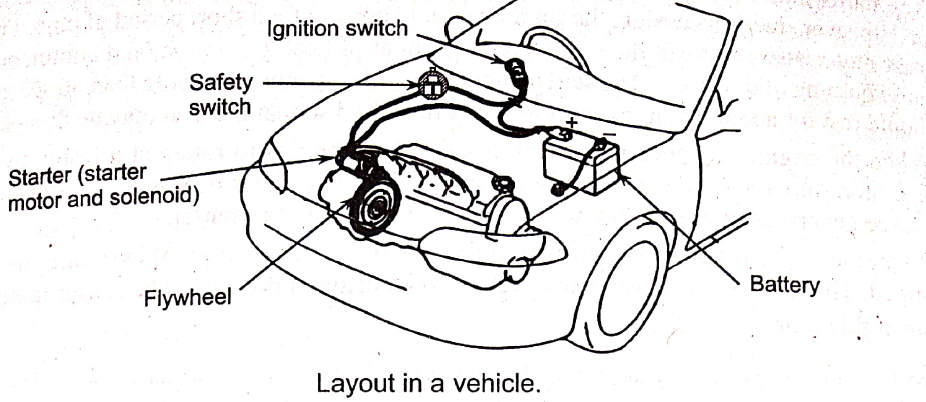 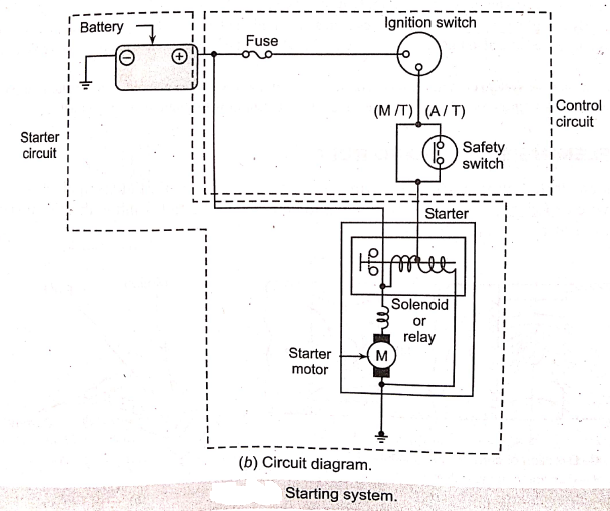 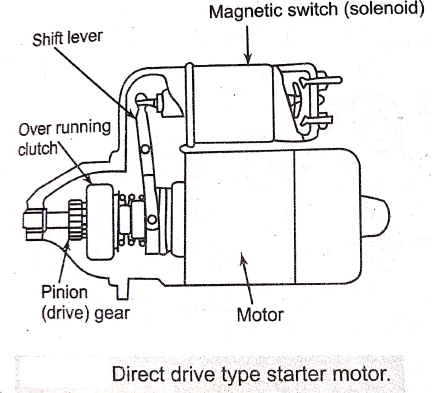 LIGHTING SYSTEM:
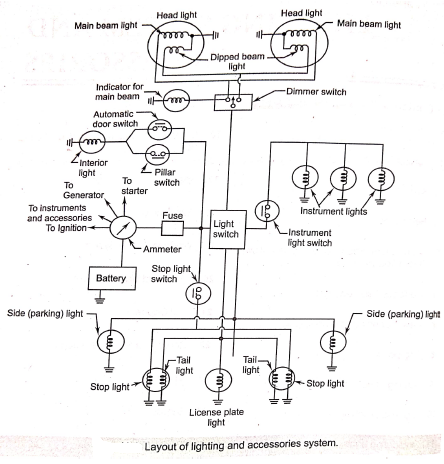